来年の通常国会でバリアフリー法が改正されます。

2006年以来、実に12年ぶりの改正となります。この間、障害者権利条約の採択、障害者基本法の改正、障害者差別解消法の施行、障害者権利条約批准と国内外で大きな変化があり、2020年には東京2020オリンピック・パラリンピック競技大会が予定されています。

バリアフリー法で改善できたものとできなかったものを整理し、世界基準を踏まえた法改正が求められています。

法改正に盛り込むべきものは何か？
各政党から国会議員のみなさんにご登壇いただき、お話いただきます。また、DPIからも法改正でぜひとも盛り込んでいただきたいことも提案させていただきます。

50年後も残るレガシーとなるように、世界基準のバリアフリー法改正を考える集いを開催いたします。
バリアフリー法改正に向けた集い
東京2020オリパラ時代の
バリアフリー法改正
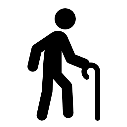 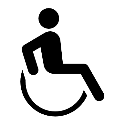 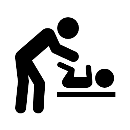 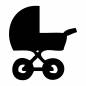 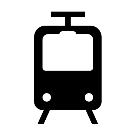 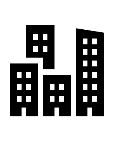 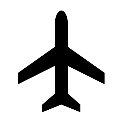 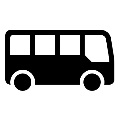 世界基準のレガシーを！
2017 年 11 月 28 日（火）
午後3時～午後5時
（受付開始　午後2時半）
日時
衆議院第一議員会館
大会議室（地下１階）東京都千代田区永田町 2-2-1
場所
＜プログラム＞
15:00　開会挨拶　大濱眞（全脊連）
15:10　バリアフリー法改正の趣旨　国土交通省（調整中）
15:25　シンポジウム　「世界基準のレガシーを！オリパラ時代のバリアフリー法改正」　　自由民主党、公明党、立憲民主党、希望の党、無所属の会、　　日本共産党、日本維新の会からご登壇いただき、法改正の課題　　をお話いただきます（各党調整中）
16:20　休憩
16:30「世界基準へ-バリアフリー法改正のポイント-」佐藤聡（DPI）
16:50　閉会挨拶　今西正義（DPI）
17:00　閉会
※プログラムは変更する場合がございます。
お問合せ先
DPI日本会議 
〒101-0054
東京都千代田区
神田錦町3-11-8
武蔵野ビル５階
TEL 03-5282-3730
Fax 03-5282-0017
http://dpi-japan.org/
office@dpi-japan.org
※入場には入館証が必要です。
　必ず事前申し込みください
無料
参加費
必要、下記ウェブフォームからお申し込みください
https://goo.gl/forms/63vf8Zvnr1DifTjC3
申込み
主　催
公益社団法人全国脊髄損傷者連合会
認定NPO法人　DPI日本会議